“How to make your innovation work 
for short, mid and long term”
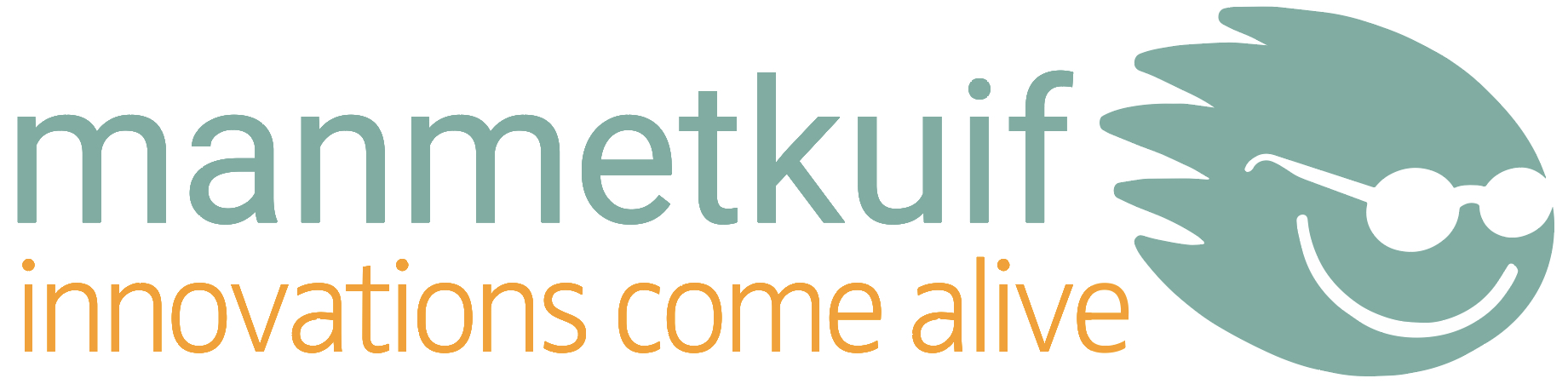 Strengthen concept(s) & create new ideas
Create focus & structure innovation
See the bigger picture
& zoom in
Start Immersing
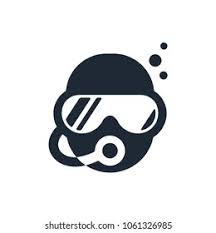 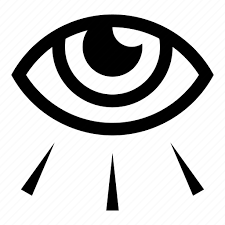 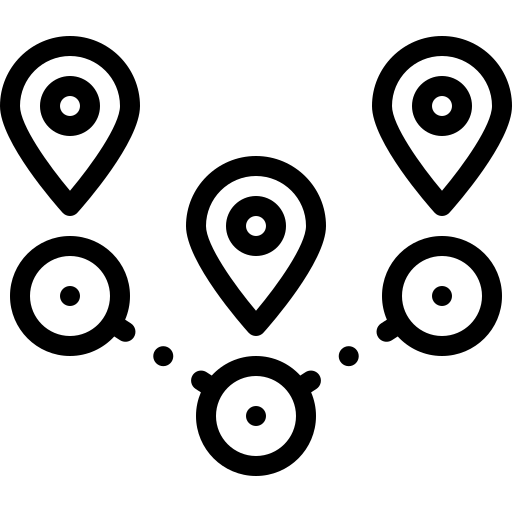 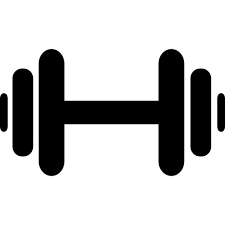 Create strong Roadmap

Select ideas company believes in
As a team agree placement in short, mid and long term
As a team communicate & champion the Roadmap
Fully understand:

Your company
Your stakeholders
Your own goal
Look from different angles:

Growth, decline, white space
Competitor comparison
Functional & emotional
Consumers
Define focus areas
What to solve & where
Co-create inspired by:

Trends, Zeitgeist
Technical possibilities
Now & New
Other categories
Other countries